PRÁCE SE SKUPINOU
SKUPINOVÁ DYNAMIKA
ATMOSFÉRA VE SKUPINĚ
TÝMOVÉ DOVEDNOSTIbp2088 / bk2088Jaro 2020
SOCIÁLNÍ SKUPINA
seskupení osob, které k sobě váže určitý společný znak (pohlaví, příbuzenský vztah, společné zájmy, věk..)
rozdělení dle velikosti:
 velká sociální skupina (národní, politické, církevní či společenské organizace, účastníky masových akcí, manifestace, sportovní či kulturní akce, příslušníci profesí či institucí..)
 střední sociální skupina (lokální organizace, větší firmy, obyvatele větších obcí..; vyznačuje se přesnou prostorovou lokalizací, ale také formou vztahů a oficiální strukturou; jednotlivé složky jsou přesně stanovené a zaměřené na dosažení hlavního cíle
 malá sociální skupina (2- 30?; členové se mezi sebou osobně znají a komunikují; např.rodina, školní třída, sportovní oddíl, terapeutická skupina..; anonymita členů je velmi nízká a v průběhu času se ještě snižuje

→ pokud se mluví o práci se skupinou, jedná se o malou sociální skupinu !
PRÁCE SE SKUPINOUZNAKY (MALÉ) SOCIÁLNÍ SKUPINY
příslušníci jsou navzájem v přímé nezprostředkované interakci a komunikaci
 příslušníci mají blízké nebo shodné cíle či hodnoty a naplnění svých individuálních cílů odvozují (očekávají) od skupiny
 příslušníci  jsou vřazeni do relativně stabilního systému pozic a rolí (skupinové struktury)
 příslušníci respektují normy skupinového života (tj. pravidla regulující meziosobní vztahy a průběh společných činností) 


(Řezáč, 1999)
PRÁCE SE SKUPINOUVLASTNOSTI SOCIÁLNÍ SKUPINY
stabilita - projevuje se ve fluktuaci členů skupiny; u stabilních minimální změny ve složení členské základny i ve  vnitřní organizační struktuře skupiny; čím menší změny nastávají, tím je skupina stabilnější
 kompaktnost / integrace skupiny - jednota činností a postojů členů; „síťový“ charakter vzájemných vazeb členů skupiny. 
 koheze / soudržnost- charakterizována pevností a stálostí vztahů ve skupině; vysoká míra koheze ve skupině se projevuje hloubkou vazeb mezi členy skupiny; projevem je pocit sounáležitosti
 atraktivnost - přitažlivost skupiny pro jedince; podmíněna významem skupinových cílů a činností pro jedince, zejména v souvislosti s jeho vlastními cíli a motivy, podmíněna vážností a významností skupiny v širším kontextu.
PRÁCE SE SKUPINOU VLASTNOSTI SOCIÁLNÍ SKUPINY
stálost skupiny - stabilita skupiny v časovém horizontu
 autonomie skupiny – (a její míra) je odvozena od nezávislosti skupiny na jiných skupinách, se kterými je v kontaktu v širším sociálním prostředí
 intimita vztahů ve skupině – úroveň existence hlubokých a emotivních vztahů mezi členy; analogie k velikosti skupiny – čím větší skupina, tím menší míra intimity vztahů
 uzavřenost skupiny - propustnost pro další členy; dána tím, co musí potencionální člen udělat či přijmout, aby se stal jejím členem; požadavky skupiny na nového člena
 složení skupiny - homogenní / heterogenní, podle určitých znaků členů skupiny (věk, pohlaví, profese)
 zaměřenost skupiny - posuzována podle cílů skupiny, podle jasného zaměření
 hodnotová orientace skupiny - skupinové uznávání hodnot promítajících se v činnostech vedoucích k dosahování cílů
PRÁCE SE SKUPINOU VLASTNOSTI SOCIÁLNÍ SKUPINY
míra uspokojení - významná z hlediska vnímání skupinového dění členem skupiny, jeho uspokojení je závislé na uspokojení jeho individuálních potřeb vně skupiny
 stupeň libosti - jak příjemně či naopak nepříjemně prožívá jedinec zařazení do skupiny; podobné jako míra uspokojení;  záleží na jedinci a jeho motivech vně skupiny
 míra kontroly - uplatňování skupinové moci; uplatňování „mocenské síly“ ve skupině a skupinou;  označuje význam skupinových   norem
PRÁCE SE SKUPINOU VLASTNOSTI SOCIÁLNÍ SKUPINY
velikost skupiny - základním kvalitativním hlediskem třídění skupin; od počtu členů je odvislá také četnost vzájemných interakcí uvnitř skupiny
koheze 	→
←     tenze
(Jaques, Salmon, 2007)
PRÁCE SE SKUPINOU SOCIÁLNÍ INTERAKCE VE SKUPINĚ
závisí na ní skupinové dění i vývoj skupiny v čase
 vzájemné dorozumívání verbální i neverbální mezi dvěma nebo více jedinci či mezi skupinami
 nejčastěji probíhá tak, že chování jednoho se stává podnětem pro chování druhého, jeho reakce se naopak stává podnětem pro dalšího člena
 zahrnuje sociální komunikaci, procesy či vliv na moc, i kooperacia sociální konflikt
 jako součást skupinové dynamiky zastává roli  hybatele skupinového dění
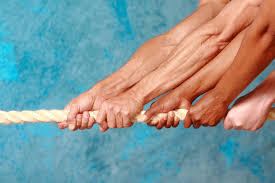 SKUPINOVÁ DYNAMIKA
proces interakcí všech participujících ve skupině, variabilita vztahů mezi nimi
 souhrn komplexních a vzájemných sil i protisil, působících ve společném sociálním prostředí, ve skupině
 v každé skupině existuje a působí soubor nejrůznějších „hybných sil a protisil“, které ovlivňují skupinu a skupinové dění
 skupinová dynamika složena z mnoha prvků, které se navzájem ovlivňují a vyvíjejí
 dána veškerým skupinovým děním, cíli a normami skupiny, její strukturací, pozicemi a rolemi ve skupině, skupinovými interakcemi a vývojem skupinových vztahů i celé skupiny
 ke skupinové dynamice patří zejména cíle a normy skupiny, vůdcovství, koheze a tenze, projekce minulých zkušeností a vztahů do aktuálních interakcí, vytváření podskupin a vztahy jedinců a skupiny; ke skupinové dynamice patří také vývoj skupiny v čase
SKUPINOVÁ DYNAMIKA
Hermochová (2005) : „skupinovou dynamiku je možné chápat jako nástroj intervence ovlivňování skupinového dění“
 Lakomá (1993): “skupinová dynamika reflektuje veškeré činnosti a pohyb ve skupině, a to jak interpersonální vztahy a reakce mezi členy uvnitř skupiny, tak zpravidla úroveň soužití a vývoj skupiny, i vztahy mezi skupinou a vlivy z vnějšího prostředí“
Prvky skupinové dynamiky:
 cíle a normy (kam společně směřujeme; jakými cestami a postupy těchto cílů dosáhneme)
 vedení a řízení, motivace a stimulace (způsob, jak se pracuje s normami)
 interakce a komunikace (vzájemné ovlivňování členů skupiny)
 podskupiny (dříve či později vznikají v každé skupině; je důležité, do jaké míry se podskupiny ztotožňují s normami a cíli celé velké skupiny)
KOHEZE
koheze čili soudržnost skupiny je neviditelné pouto, které k sobě váže členy skupiny 
 stabilizující faktor - vlivem koheze pociťují členové skupiny podporu a bezpečí
 ke skupinové kohezi podle Kratochvíla (2005) přispívají tyto faktory: 
uspokojování osobních potřeb jedinců ve skupině, jak skrze své vlastní síly či prostřednictvím skupiny, ať už jde o potřeby aktuální nebo potencionální
dosahování skupinových cílů, které jsou v souladu s individuálními cíli
výhody plynoucí z členství ve skupině, či jedincovo očekávání přínosu a užitku z členství
vztahy sympatie členů skupiny a jejich vzájemná přitažlivost
motivace jedinců ke členství ve skupině, včetně úsilí, které jedinec musel vynaložit k získání členství
přátelská akceptující atmosféra ve skupině
prestiž skupiny, vzrůstající prestiž jedinců členstvím ve skupině
atraktivnost skupinových aktivit, či zařazování aktivit přímo na podporu skupinové koheze, intimita technik
soutěžení s jinou skupinou či samotná existence jiné skupiny, vytváření povědomí „my a oni“, budování osobité identity skupiny;
přítomnost společného „nepřítele“ či společné existenční otázky, tj. vnější ohrožení skupiny
KOHEZE – negativní jevy
koheze vyznívá jako pozitivní vlastnost skupiny, ale také může mít negativní dopad na rozhodnutí skupiny - teorie I. Janise (1982) o skupinovém myšlení, kdy jsou členové skupiny vedeni k potlačení svého nesouhlasu v zájmu skupiny
 izolace skupiny od vnějších vlivů, nepřítomnost systematického hledání dalších alternativ, silný vůdce skupiny podporující určitý postup a stresové situace, v nichž se rozhodnutí činí
 překročení bezpečných hranic soudržnosti, které je u členů skupiny provázeno pocity krajního optimismu a sklonem k převzetí rizika, podceňováním nebezpeční, vírou ve vnitřní morálnost skupiny (Nakonečný, 2000)
TENZE
dynamizující faktor - vede k nespokojenosti a úsilí po změně 
 koheze a tenze ovšem nejsou protikladné pojmy - opakem koheze je nesoudržnost, opakem tenze uvolnění
 ve skupinové dynamice si však lze kohezi a tenzi představit jako síly, které působí proti sobě
 tenze je hybnou silou, jež podněcuje skupinu v úsilí k dosažení změny
 důležitá jako faktor, který orientuje skupinu k ventilaci svých negativních pocitů a prožitků
 podpora projevení se maladaptivních stereotypů chování v modelových situacích skupiny, což je důležité pro zážitkové a terapeutické skupiny
 určité napětí uvnitř skupiny, které přirozeně vzniká při vzájemné interakci členů skupiny
 členové skupiny jsou při soužití s ostatními konfrontováni s jejich odlišnými názory, postoji, požadavky a chováním, musí se adaptovat na skupinu, podrobit se skupinovým normám, čímž mohou být omezovány některé potřeby členů
 tenze může mít formu napětí individuálního nebo skupinového; formu individuální vnitřní tenze, tenze mezi několika členy skupiny, mezi jedincem a skupinou, mezi podskupinami či mezi celou skupinou a jejím vedoucím
TENZE
pokud ve skupině přetrvává tenze delší období, je to i odrazem problematického vedení skupiny
 v případě, že již tenze ve skupině nastala, dobrý vedoucí skupiny by si s ní měl umět poradit a využít ji k vývoji vztahů ve skupině
 nejčastější příčiny vzniku skupinové tenze (Kožnar, 1992):
rozdíly mezi jednotlivými členy skupiny, zejména etnické, intelektové, statutární, výchovné
rivalita mezi členy skupiny o určitou roli ve skupině a o přízeň vedoucího skupiny
nestrukturovaná situace ve skupině s nedirektivním vedením, kde nastává chaos, rozpaky a nejistota ohledně následujícího vývoje
autorita vedoucího skupiny, která může vyvolávat žárlivost, rivalitu, nechuť podřídit se
nerealistické představy o náplni skupinového dění a o jednání vedoucího skupiny díky nedostatečné informovanosti
přenos minulých negativních interpersonálních zážitků do aktuálních vztahů, interakcí a situací
příchod nových členů do rozběhnuté skupiny navozuje pocit ohrožení, ztráty bezpečí
ATMOSFÉRA VE SKUPINĚ
člověk očekává od skupiny podporu, možnost seberealizace, navázání sociálních vztahů, sebezkušenosti, dostatek pozitivních zážitků a emocí -  naplnění těchto potřeb členů skupiny se odvíjí podle převládající atmosféry ve skupině
 Kožnar (1992) „skupinová atmosféra je důležitou charakteristikou skupiny, ukazuje na jakousi převládající náladu ve skupině, na emocionální ovzduší, klima skupiny“
 je proměnlivá, má relativní trvání, spadá do skupinové dynamiky
 příznivá atmosféra přispívá větší efektivnosti skupiny
 pokud ve skupině dominuje koheze, převládá atmosféra důvěry, přátelství, spolupráce, otevřenosti, pohody, tolerance - v takové skupinové atmosféře lze pracovat bezpečně i s pocity velmi emočně nabitými i s pocity nepřátelskými
 pozitivní skupinová atmosféra podpůrné skupiny umožňuje otevřeně projevovat a pojmenovávat všechny pocity a vnitřní hnutí, včetně těch, za něž se člověk stydí (Kožnar, 1992)
ATMOSFÉRA VE SKUPINĚ
pokud ve skupině převažuje tenze, pro skupinovou atmosféru je charakteristické napětí, nedůvěra, nepřátelství, nevraživost, soutěživost, agresivita, ale také i strach, úzkost, s nimiž se obtížně pracuje (nejen ve skupině)
 důležitým prvkem pro skupinovou atmosféru je vedoucí skupiny - jeho jednání by mělo vést k postupnému vyvolání pocitu bezpečí u všech členů skupiny a manipulování se všemi prvky skupinové dynamiky by mělo maximálně uvolňovat potenciál skupiny
 příznivá atmosféra umožňuje optimální zapojení všech členů skupiny, jejich sebezkoumání a sebeprojevování, otevřené poskytování zpětných vazeb, podstupování rizik spojených se sociálním učením
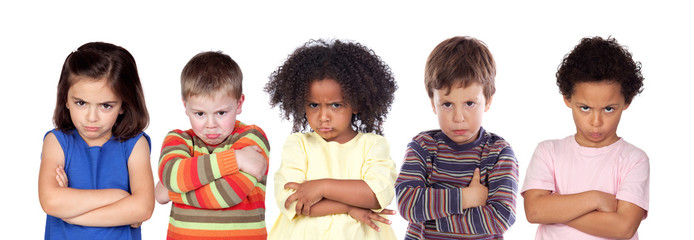 VÝVOJ SKUPINY V ČASE dle různých autorů
proces podobný individuálnímu vývoji jedince, který probíhá od jejího zrodu až po její konec a zahrnuje vše, co se v průběhu tohoto „zrání“ udává

 Kratochvíl (2005) zmiňuje 4 základní vývojová stádia skupiny:
 orientace a závislost
 konflikty a protest
 vývoj koheze a kooperace
 cílevědomá činnost

→ v jednotlivých vývojových fázích může převládat důraz na konkrétní složku skupinové dynamiky, jako je tomu například ve vývojové fázi koheze a kooperace, kdy je pro dosažení kooperace nutná koheze ve skupině
VÝVOJ SKUPINY V ČASEdle různých autorů
Rieger (2007) vývoj skupiny diferencuje na sedm stádií vývoje skupiny:
 
 rozhodování 
 orientace
 sdružování
 podléhání
 konfrontace
 objevování 
 uvolnění
VÝVOJ SKUPINY V ČASEdle různých autorů
Truckman:  popis vývoje malých sociálních skupin,  koncepce založená na dvou sférách:
 sféra existence skupiny – z interpersonálního hlediska prochází skupina vývojovými fázemi:
 testování a závislost
 konflikt uvnitř skupiny
 vývoj skupinové soudržnosti
 funkční role vztahů

 sféra činnosti skupiny - úlohově orientovaná činnost prochází fázemi: 
 orientace a testování
  emocionální reakce na požadavky úkolu
  otevřená diskuze a objevování řešení

→ obě sféry probíhají souběžně a vzájemně na sebe působí
VÝVOJ SKUPINY V ČASEdle různých autorů
Nejčastější dělení fází:

vznik – starting

orientace – forming
bouření, krize – storming
stabilizace, normování – norming
optimální výkon, produktivita – performing

ukončení – closing
VZNIK / STARTING
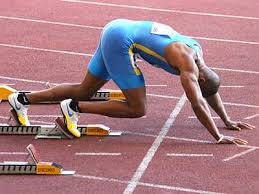 ještě před tím, než skupina / tým vznikne
 spíše přípravná fáze skupiny, jejímž vyústěním je vznik skupiny
 základním děním v této vývojové fázi skupiny je výběr vedoucího či výběr členů skupiny
 vznik „členské základny“, tedy těch jedinců, jež mají o nabídnutou příležitost zájem
 zájemci o členství v dané skupině jsou seznamováni s otázkou formálních rolí (např. lektoři a účastníci), formálních pravidel (co je nezbytné splnit pro účast ve skupině), zasazení do kontextu (pro koho, proč apod.) a s velikostí skupiny
ORIENTACE  / FORMING
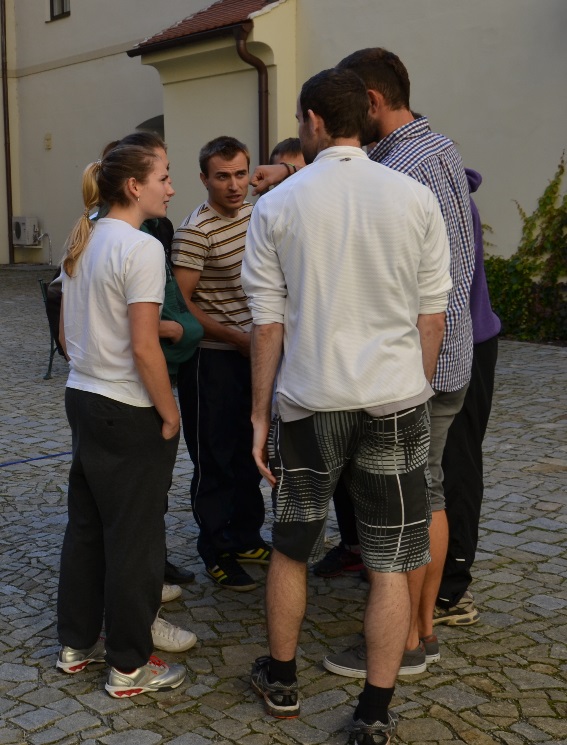 členové očekávají, že budou vedeni a chtějí informace
 členové se orientují ve skupině, zjišťují, zda budou akceptováni neboodmítáni, jednotlivci jsou ve skupině nejdříve sami a postupně se sbližují
 převládá úzkost a nejistota členů skupiny z hlediska jejichspolupatřičnosti ke skupině
 z pohledu skupiny je tato fáze začátkem práce
 v této fázi je nevhodná vysoká míra kritiky, umělé či násilné vyvolávání konfrontací, šíření zpráv, jež vedou k “zaškatulkování“ účastníků (černé ovce, atd.)
 charakteristická nejistota a zdrženlivost jednotlivých členů skupiny, zachování vzájemného odstupu a tím i vlastní ochrany, hledání platných norem
BOUŘENÍ, KRIZE / STORMING
je charakteristické svojí emocionalitou a vzájemným konfliktem mezi členy skupiny i mezi členy skupiny a formálním vůdcem
 tendence k sebeprosazení, rivalita, boj o vůdcovství, krystalizace rolí na aktivnější a pasivnější, dominující a submisivní
 každý člen se snaží získat pro sebe optimální množství iniciativy a moci
 vznikají konflikty a dochází k nepřátelskému vztahu mezi členy s různými potřebami
 vztah k vedoucímu či vedoucím skupiny se oproti předešlé fázi, kdy se mohl „těšit“ vysoké autoritě, mění ve vztah bouření proti autoritě či dokonce ve snahu ji zničit
 vznik podskupin a „koalic“
 „zátěžová fáze“, ale důležitý vývojový stupeň na cestě vzhůru
STABILIZACE, NORMOVÁNÍ / NORMING
charakteristická fáze soudržností a výměnou či sdílením informací
 členům skupiny je zřejmé, že rozdílné názory budou pořád, ale skupina již ví a má vyzkoušené, jak s touhle růzností naložit a jak řešit náročné situace
 skupina akceptuje různost svých členů
 stádium vývoje koheze a kooperace
 upevňování a přijímání společných norem a hodnot a na rozdíl od předešlého stádia ubývá na důležitosti otázka autority a vůdcovství
 vytváří se společně sdílené hodnoty, očekávání rolí a způsoby chování
 stanovují a dodržují se neformální role ve skupině
 vzájemná závislost členů skupiny vychází z jejich spolupráce
 ustupuje přehnaně konkurenční chování, otevřená komunikace, spolupráce se zintenzivňuje
výměna nápadů a názorů, ujasňování potřeb, akceptace druhých, rozvíjení systému vztahů, pocit sounáležitosti, budování mezilidských vztahů
OPTIMÁLNÍ VÝKON / PERFORMING
v tomto vývojovém stádiu se skupina zamýšlí, radí, kritizuje, povzbuzuje a přijímá rozhodnutí
 fáze je charakteristická rolovým chováním členů skupiny, produktivním řešením problémů a vykonáváním skupinových úloh
 členové pracují kooperativně na dosahování společných cílů
 vztahy jsou stabilizované, rovněž efektivní a chování směřuje ve prospěch celku
 znaky skupinové dynamiky v této fázi: na začátku je plně práceschopná skupina, velká koheze ve skupině, identifikace jednotlivců se skupinou, opravdový pocit sounáležitosti, zvýšená ochota jedince „dávat“, akceptování odlišností členů skupiny, zaměření na skupinový úkol, převážně až „samořídící se skupina“ (Zahrádková, 2005)
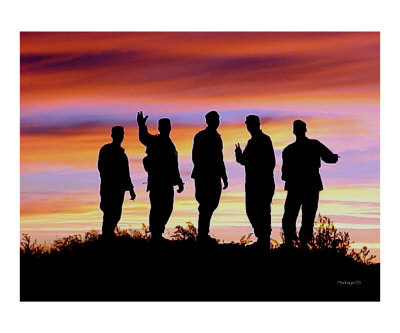 UKONČENÍ / CLOSING
členové se uvolňují ze sociálně emocionálních vazeb a aktivitzaměřených na plnění úloh skupiny
 pokusy o zachování kontaktů
 někteří členové dále scházejí a udržují vzájemný kontakt
 dynamika skupiny však slábne, vzpomínky na společné zážitky a pozitivní zkušenosti 
 někdy se mohou opět vynořit rivality, objevuje se také neklid a nespokojenost, neboť členové skupiny se snaží vyhnout procesu rozcházení
 rozvolňování vztahů, opouštění skupiny, potěšení z prožitých zážitků
 úvahy o tom, co bude dál